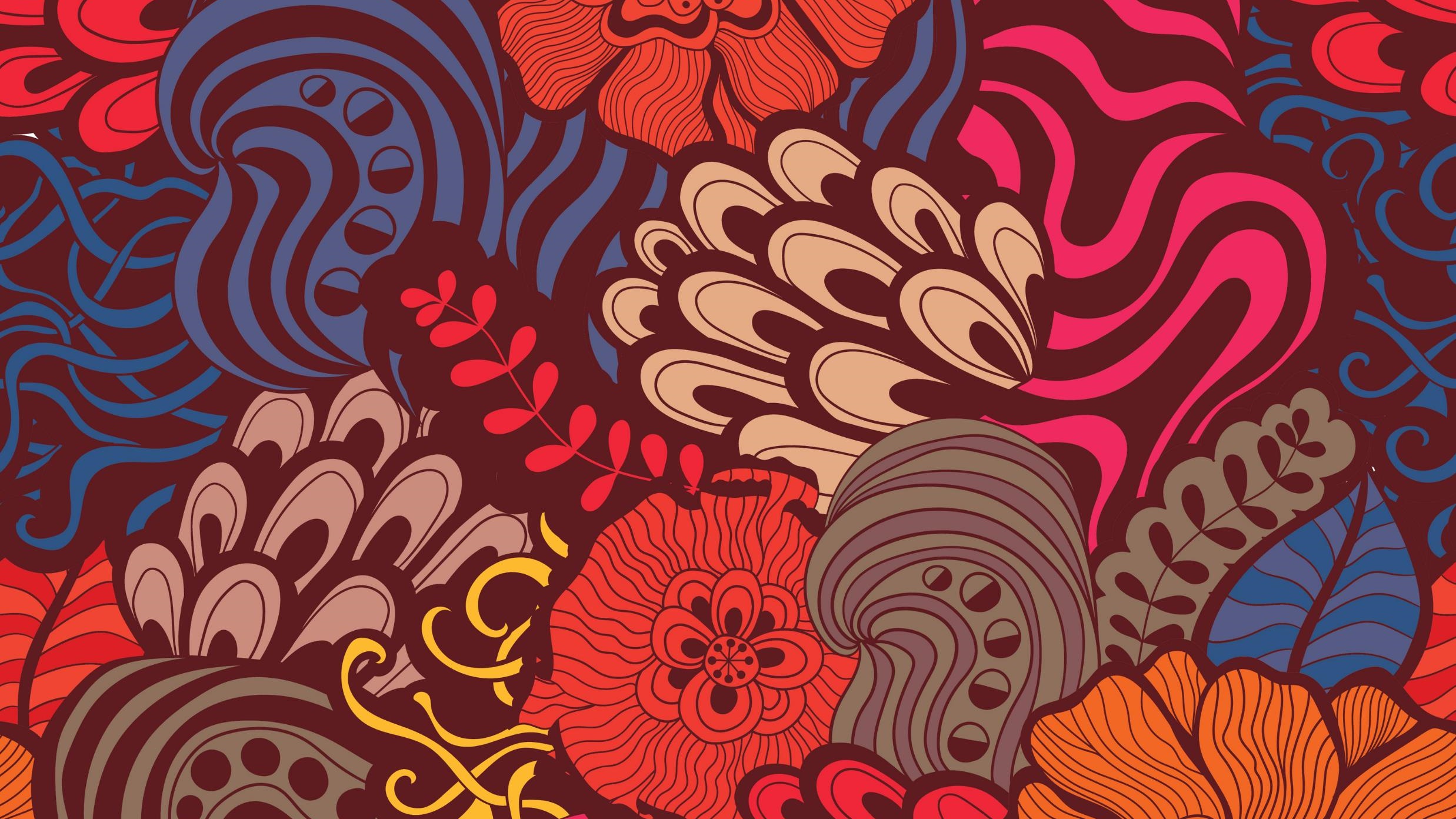 Systems of inequalities
Solutions
Solutions Of A System Of Linear Inequalities:  all the ordered pairs (infinite) that satisfy all the linear inequalities in the system.
Identify a solution to the system.
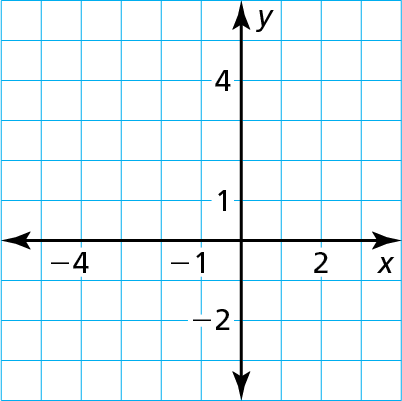 Yes.  The point is in the solution shaded region.
No. It is on the dashed boundary line of the solution.
Tell whether each ordered pair is a solution of the system of linear inequalities.
Inequality 1
Inequality 2
(3, 5)
a.  Substitute 3 for x and 5 for y in each inequality.
Inequality 1
Inequality 2
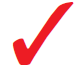 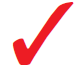 Because the ordered pair (3, 5) is a solution of each inequality, it is a solution of the system.
?
?
Substitute −2 for x and 0 for y in each inequality.
?
?
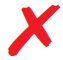 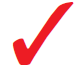 Inequality 1
Inequality 2